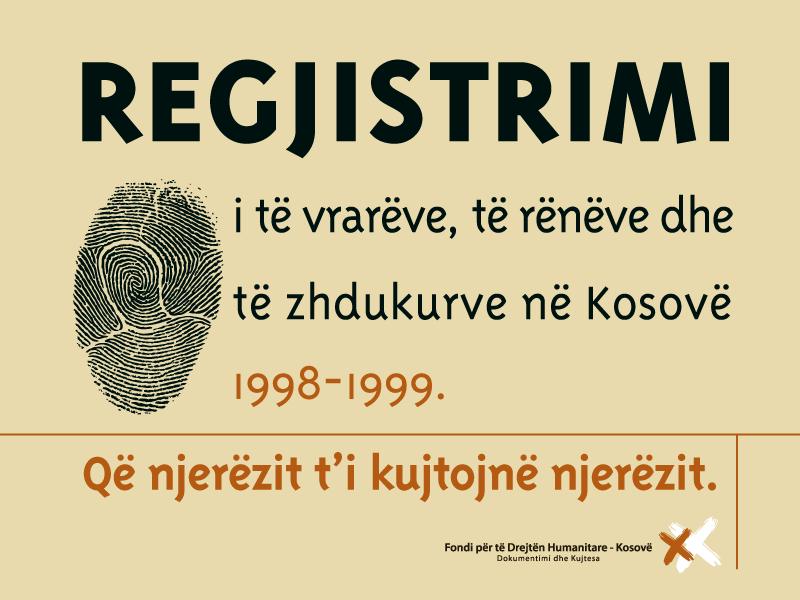 Poimenični popis ubijenih, stradalih i nestalih Albanaca iz opštine UROŠEVAC 1.01.1998 – 14.06.1999. rezultati na dan 15.02.2010.
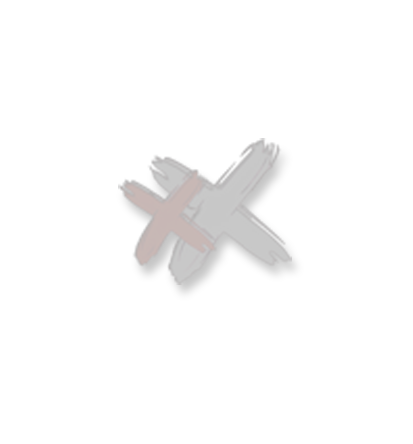 Javna provera poimeničnog popisa Albanaca:1. Ubijeni, stradali i nestali u opštini UROŠEVAC;2. Ubijeni, stradali i nestali iz opštine UROŠEVAC a stradali su na teritorijama drugih opština.
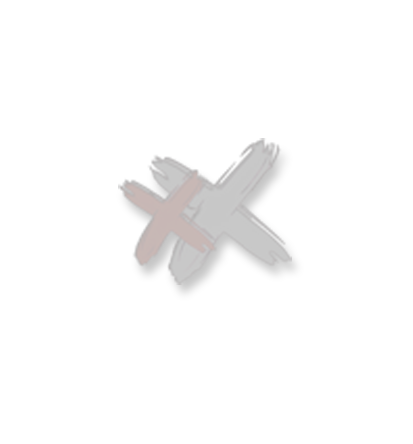 Izvori podataka o ubistvima, stradanju i nestancima Albanaca u opštini UROŠEVAC:
izjave svedoka i članova porodica (161);
transkripti i dokazi sa suđenja pred MKTJ;
izveštaji nvo, međunarodnih organizacija;
potvrde o smrti;
medicinska dokumentacija;
fotografije žrtava i spomenika;  
knjige, novinski članci, agencijski izveštaji, itd;
ukupno 275 dokumenta.
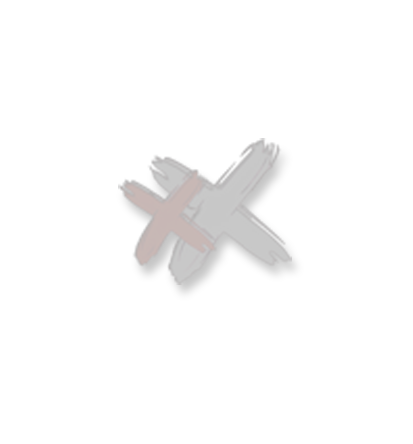 Baza podataka
Svi podaci i dokumentacija se unose u Bazu podataka 
Svaka žrtva ima svoj dosije
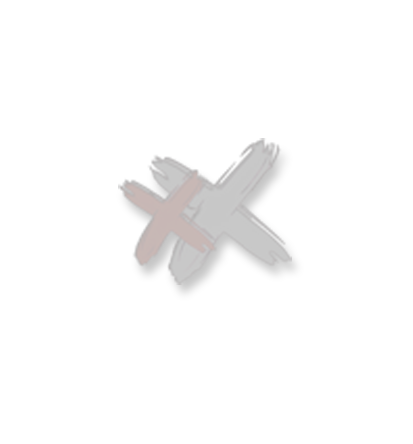 [Speaker Notes: Pokazati dosijee Agrona ili Albulene Mucolli i/ili]
Ubijeni, stradali i nestali u Uroševcu 1.01.1998 - 14.06.1999.
Ubijeni, stradali i nestali u Uroševcu 1.01.1998 – 31.12.2000.
Ubijeni, stradali i nestali Albanci u Uroševcu 1.01.1998 – 14.06.1999.
Ubijeni, stradali i nestali Albanci u Uroševcu 1.01.1998 – 14.06.1999.
Ubijeni, stradali i nestali Albanci u Uroševcu 1.01.1998 – 14.06.1999.
Ubijeni, stradali i nestali Albanci u Uroševcu 1.01.1998 – 14.06.1999.
Ubijeni, stradali i nestali Albanci u Uroševcu 1.01.1998 – 31.12.1998.
9
1
3
3
1
3
Ubijeni, stradali i nestali Albanci u Uroševcu 1.01.1999 – 14.06.1999.
17
*
2
* žrtvama stradalim nepoznatog datuma dodeljen je 1. januar kao datum stradanja
Ubijeni, stradali i nestali Albanci u Uroševcu 1.01.1998 – 14.06.1999.
Ubijeni, stradali i nestali na Kosovu 1.01.1998 – 14.06.1999.
Ubijeni, stradali i nestali na Kosovu 1.01.1998 – 31.12.2000.
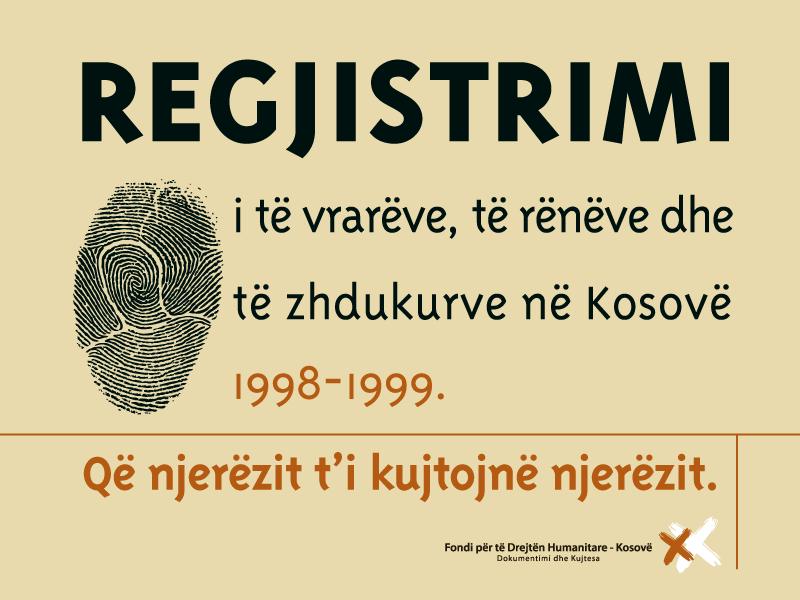